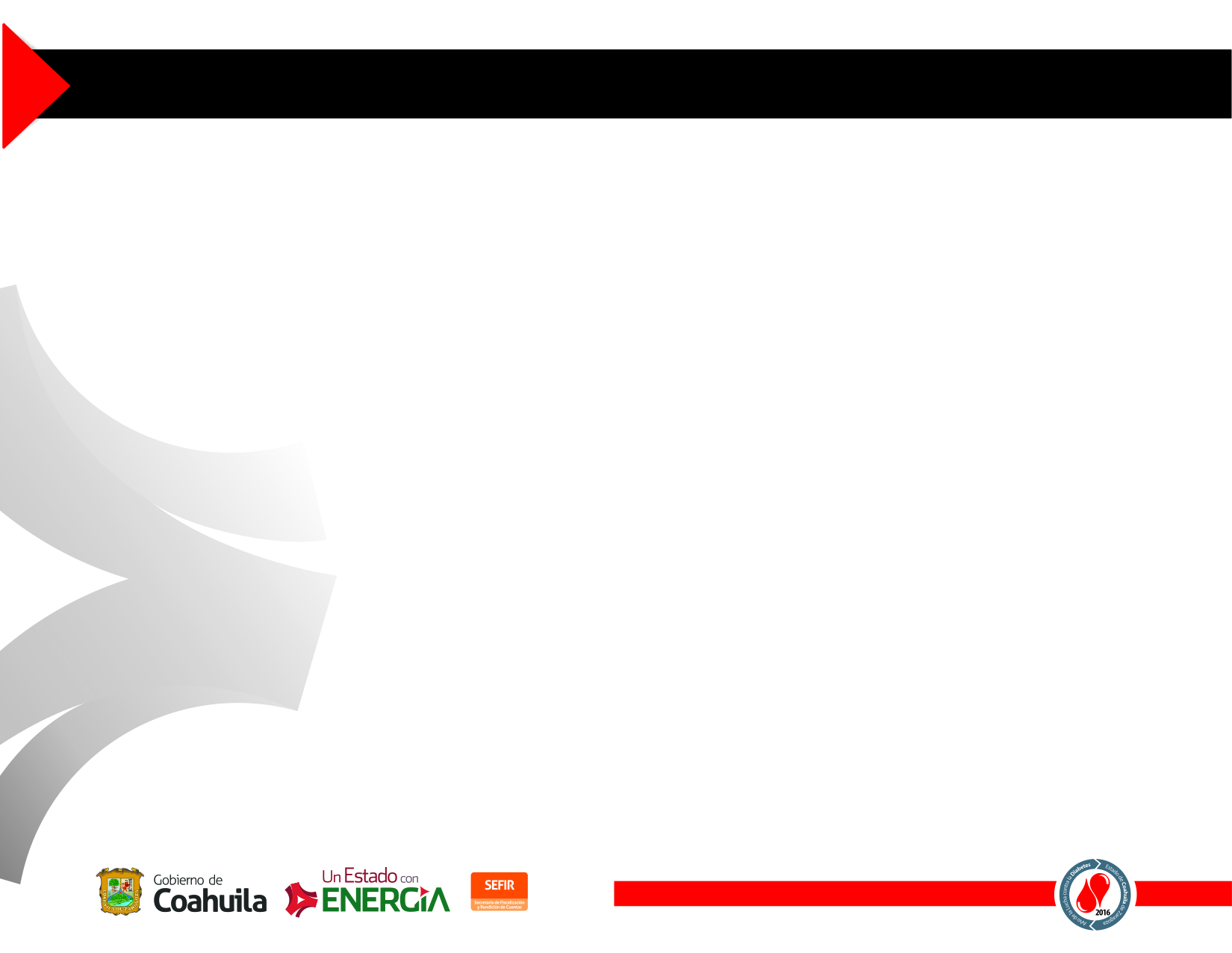 AUDITORÍAS

AUDITORÍA SUPERIOR DE LA FEDERACIÓN
AUDITORIA SUPERIOR DE LA FEDERACIÓN
AUDITORIA SUPERIOR DE LA FEDERACIÓN
AUDITORIA SUPERIOR DE LA FEDERACIÓN
AUDITORIA SUPERIOR DE LA FEDERACIÓN
AUDITORIA SUPERIOR DE LA FEDERACIÓN
AUDITORIA SUPERIOR DE LA FEDERACIÓN
AUDITORIA SUPERIOR DE LA FEDERACIÓN
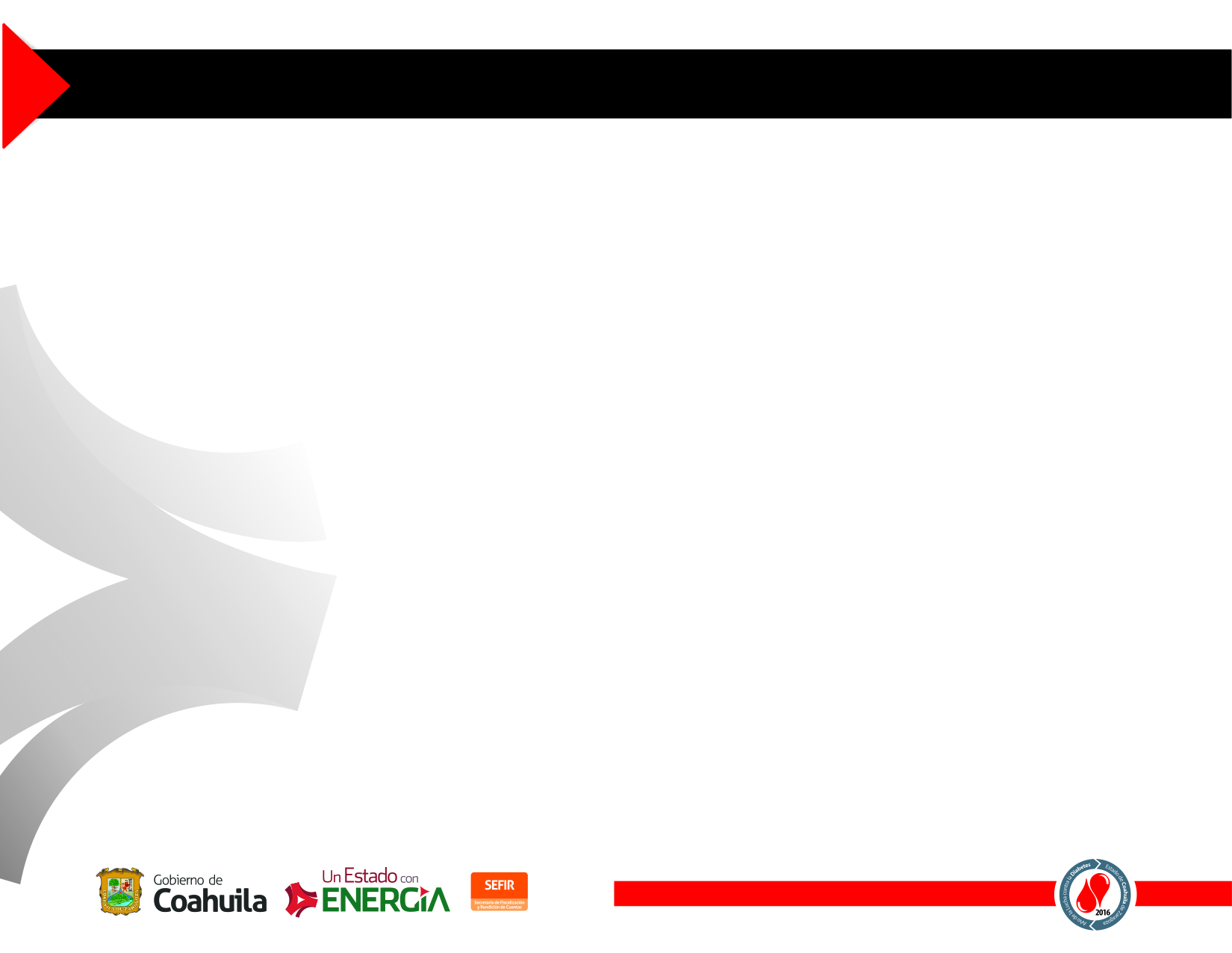 AUDITORÍAS

SECRETARÍA DE LA FUNCIÓN PÚBLICA FEDERAL
SEGUIMIENTO A AUDITORIAS Y OBSERVACIONES(EN MILLONES DE PESOS)
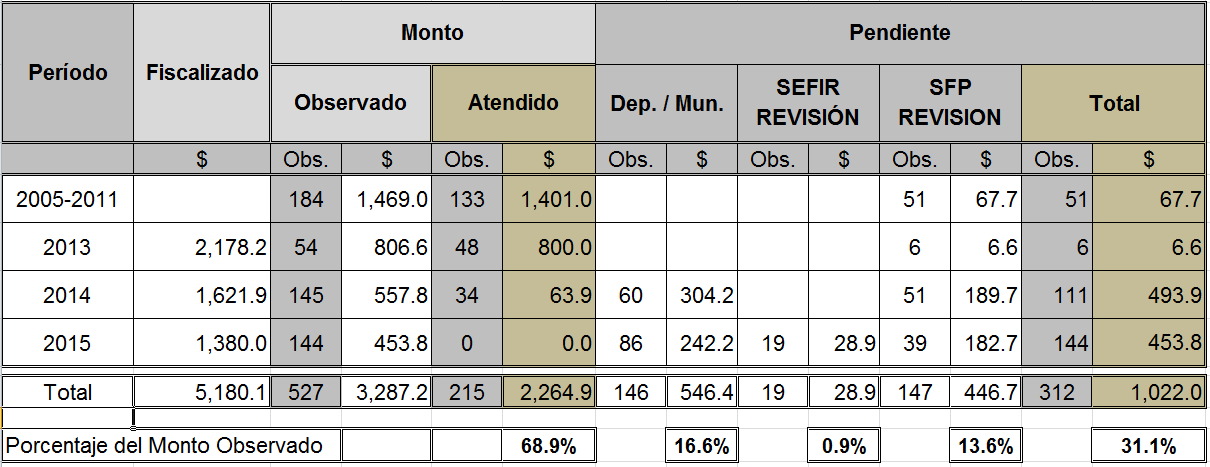 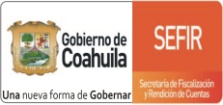 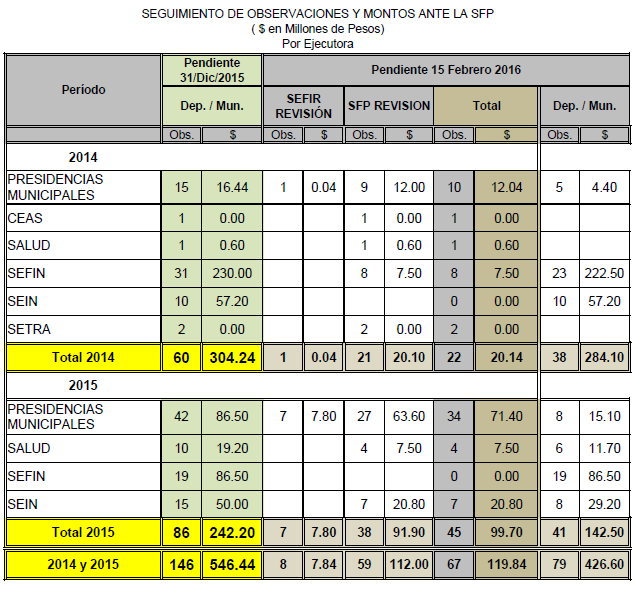 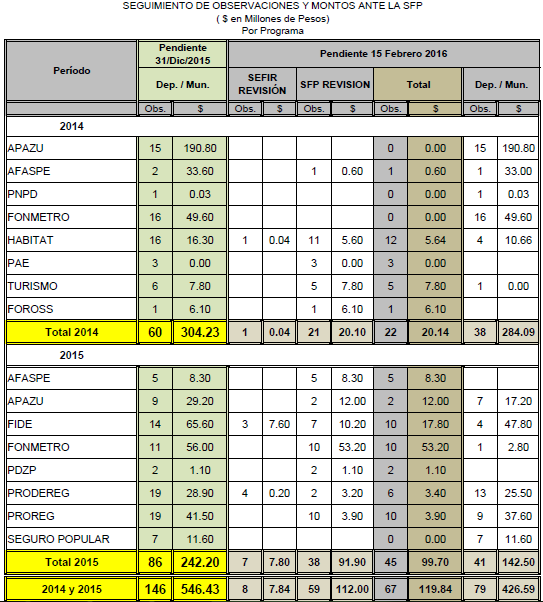 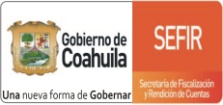 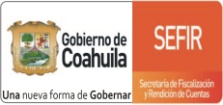 ACCIONES 2016
 
 
A).- Participación en grupo de trabajo en el seguimiento puntual de las observaciones (Reuniones Quincenales).
 
B).- Auditorias a la integración del expediente unitario. 
 
C).- Auditorias de Pre-Cierres a convenios y programas federalizados.